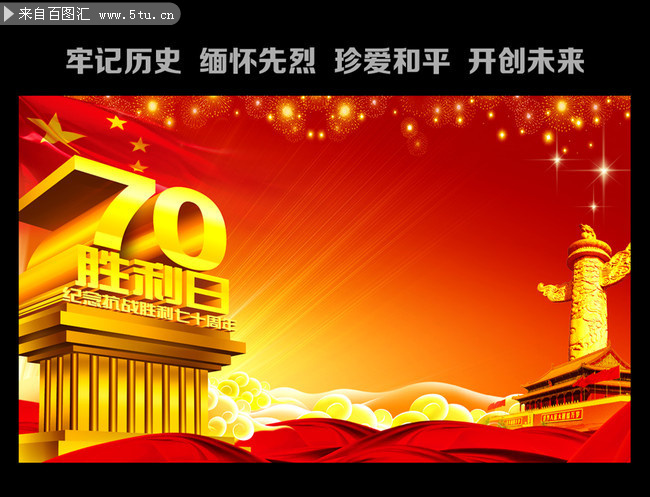 背景介绍
2015年9月3日是抗日战争胜利70周年纪念日，全国各地举行了各种形式的纪念活动。
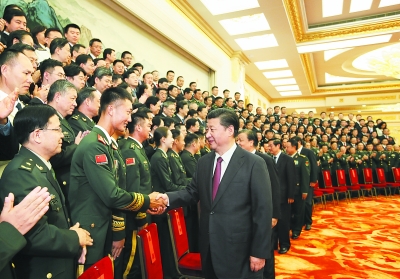 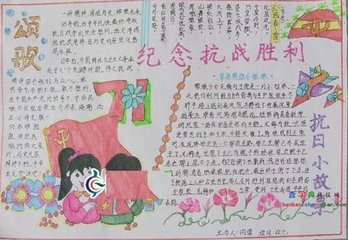 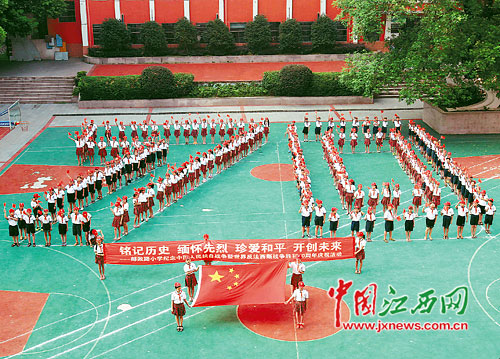 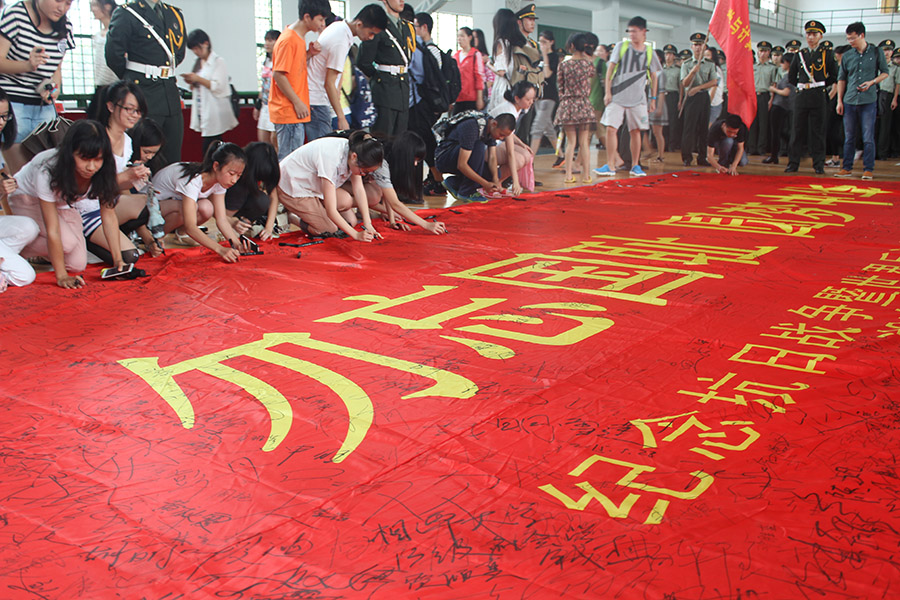 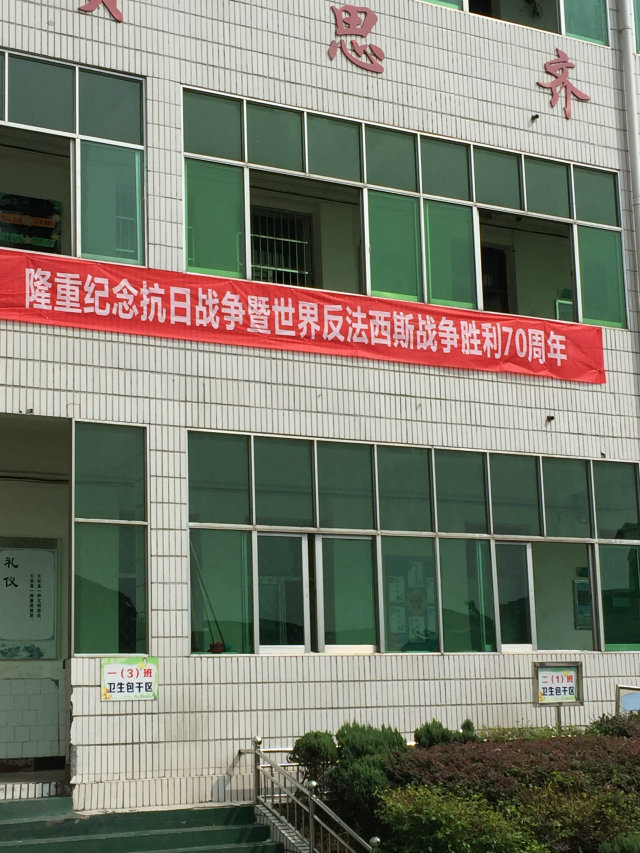 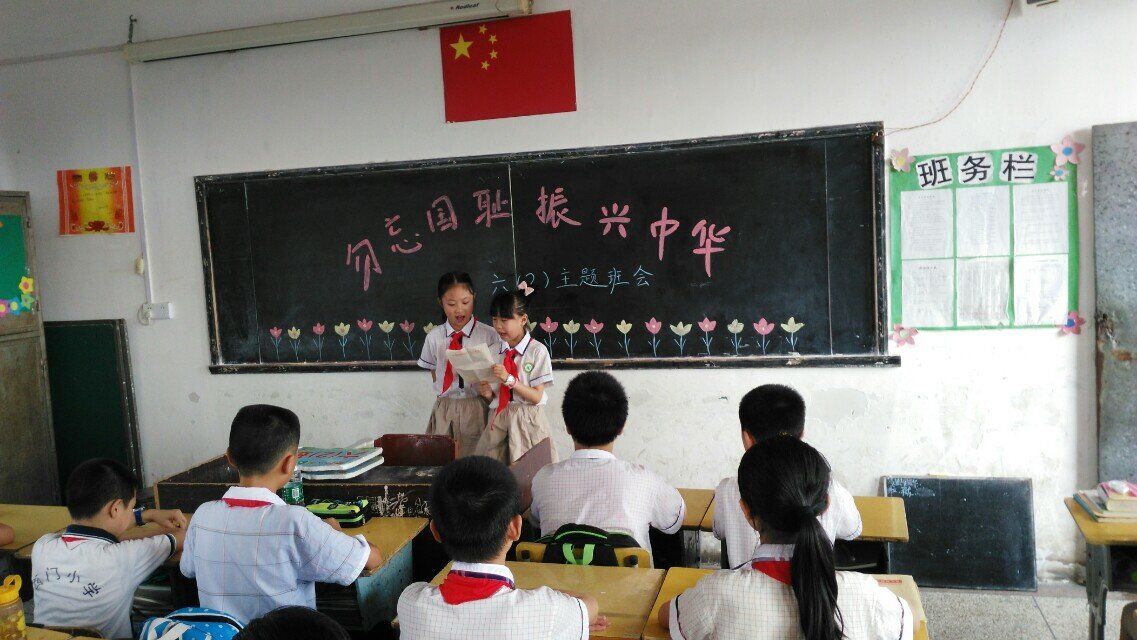 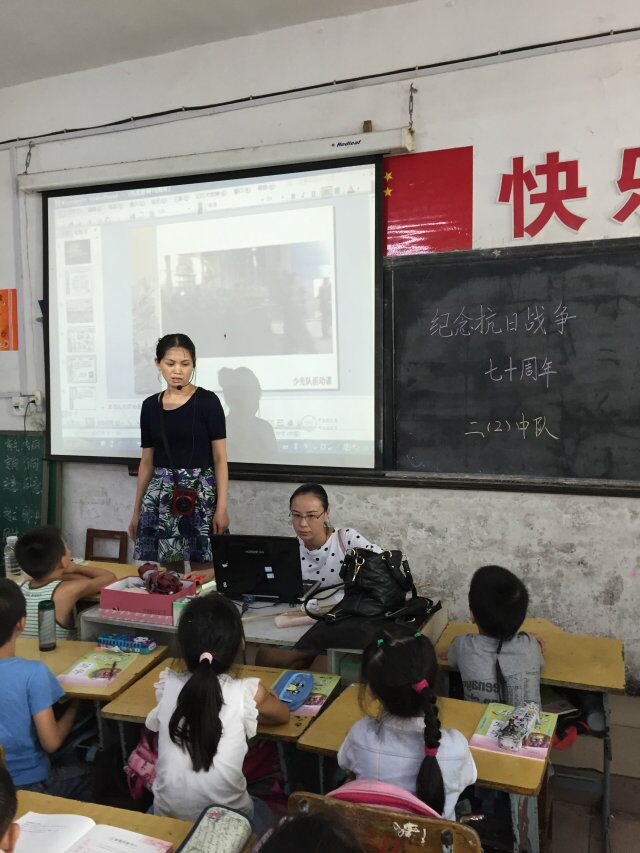